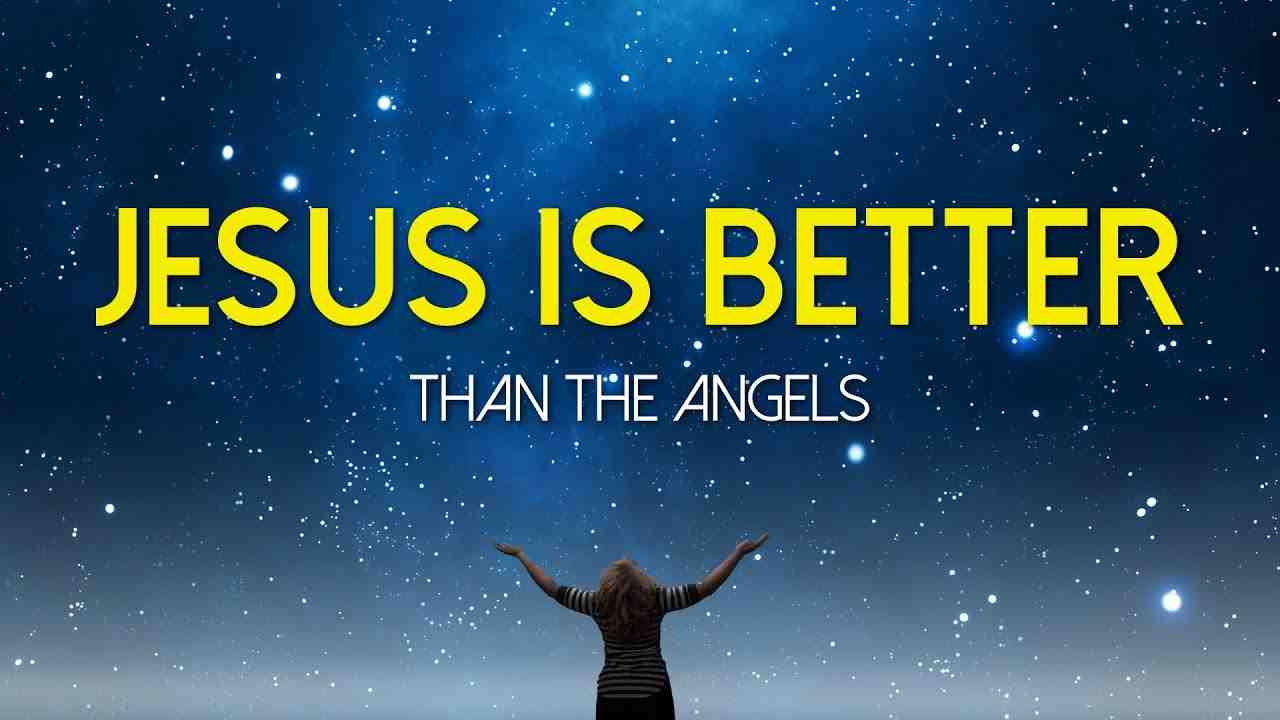 Jesus: So Much Better
God has spoken 1:1-4
Heb 1:1-4 God, who at various times and in various ways spoke in time past to the fathers by the prophets, 2 has in these last days spoken to us by His Son..
The Son – heir of all things, exact likeness
Universe – creator, sustainer
Redemption – purged our sins
Angels – He is superior in name, rank
The Son is above Angels 1:5-14
His special designation – “My Son”  
Psalm 2:7; 2 Sam 7:14
Angels worship Him – He receives worship
Luke 2:9-14; Rev 5:8-14
Angels are ministers – His throne is eternal
Psalm 45:6-7 Psalm 102:25-27
He is told “Sit at My right hand” Psalm 110:1
Exhortation: Give heed 2:1-4
Danger of neglecting salvation – drift away
Warning against apostasy  
If law of Moses had punishment for violation
How shall we escape if we neglect this salvation
It was confirmed by signs and wonders
Why the Son became flesh 2:5-9
He became man, lower than angels  Psalm 8:3-5
God placed man above the creation Gen 1:28-30
Yet man failed to reach this level
Jesus became the ideal man to taste death
Only through Him can man reach His full purpose
Bringing many sons to glory 2:10-13
His becoming flesh was necessary in God’s plan
Necessary to identify with them in sufferings
Made perfect through suffering to be one with them
God created one family of sanctified people
He is not ashamed to call us “brethren”
He Delivered from Death 2:14-18
He shared in flesh and blood through death
To destroy Him with the power of death
To release those from bondage, fear of death
In all things He had to be made like his brethren
By this He is able to be our Merciful High Priest
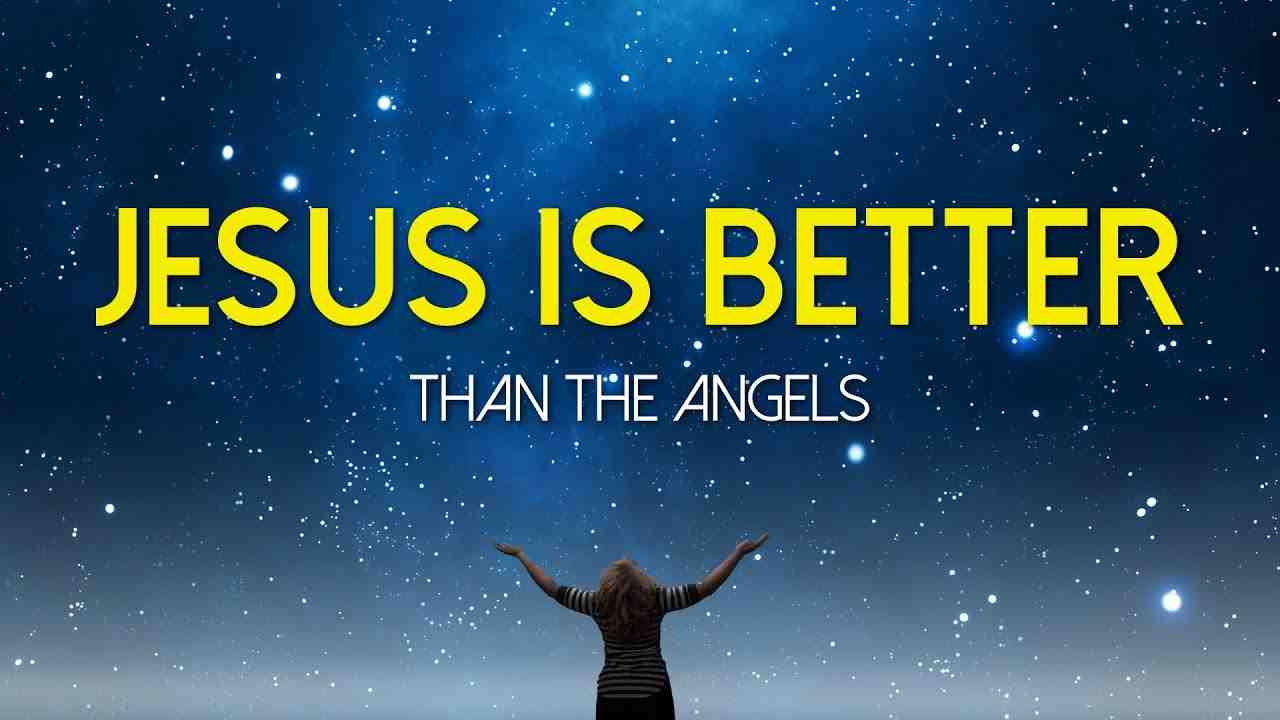 Jesus: So Much Better